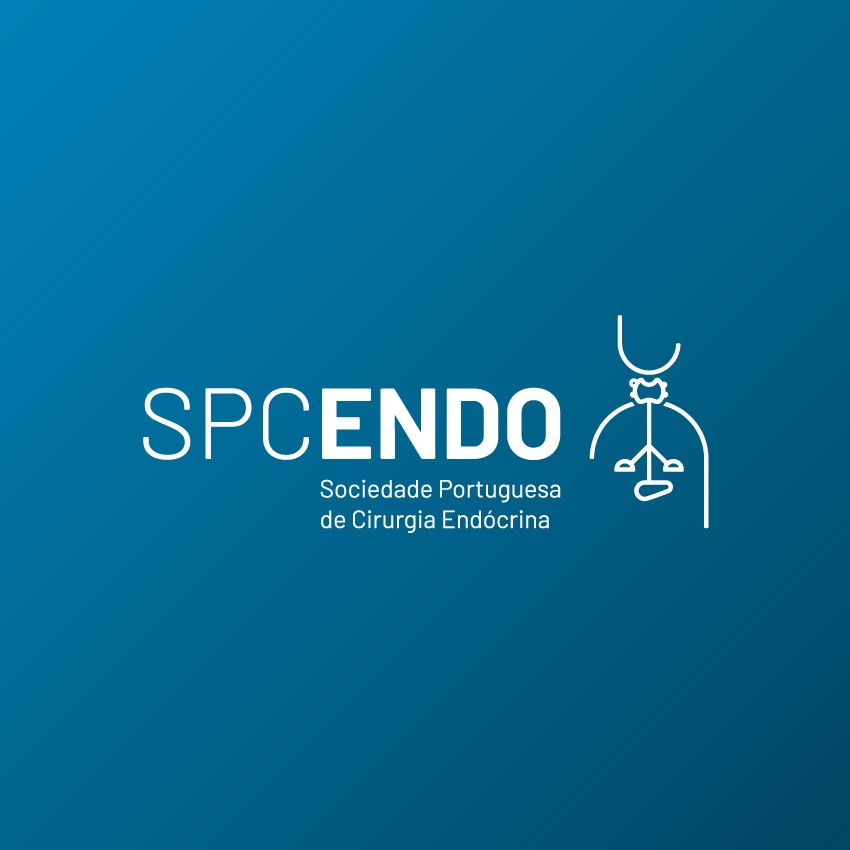 Caso Clínico
Autores
Título
Introdução
Caso Clínico
Apresentação de Caso Clínico SPCENDO
Discussão
Bibliografia